Mise en œuvre de la continuité pédagogique en mathématiques
Veille numérique en mathématiques - Semaine 3  -  mars 2020
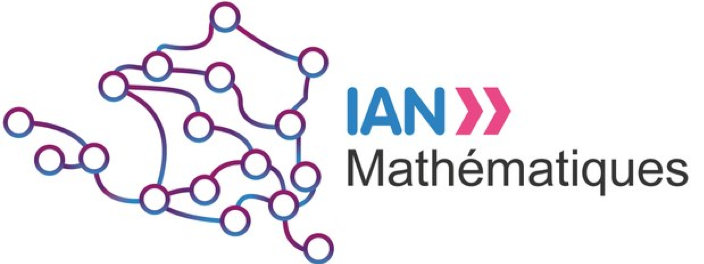 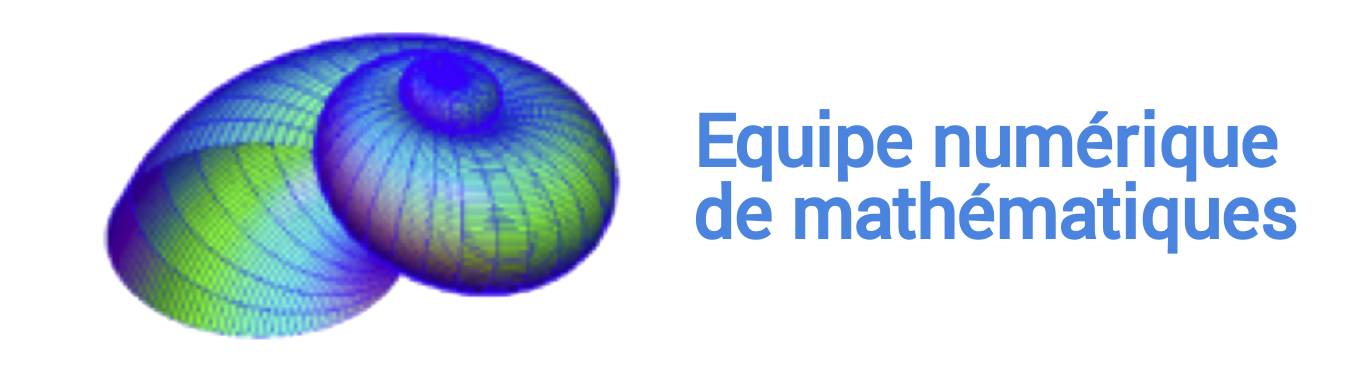 un guide pratiqueMa classe à la maison
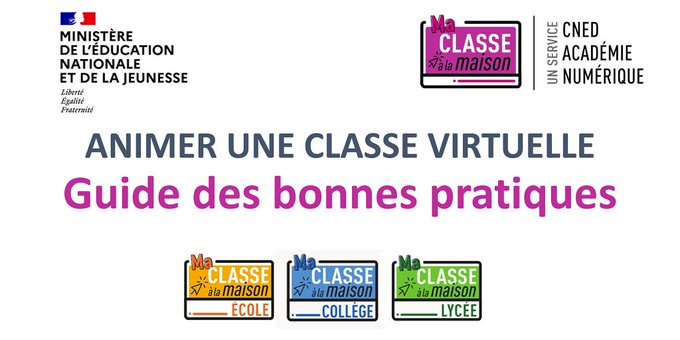 pour paramétrer la session, gérer les interactions, organiser les prises de parole et savoir réagir en cas de comportements inadaptés
https://cache.media.eduscol.education.fr/file/Continuite/43/5/CNED_Animer_une_classe_virtuelle_1264435.pdf
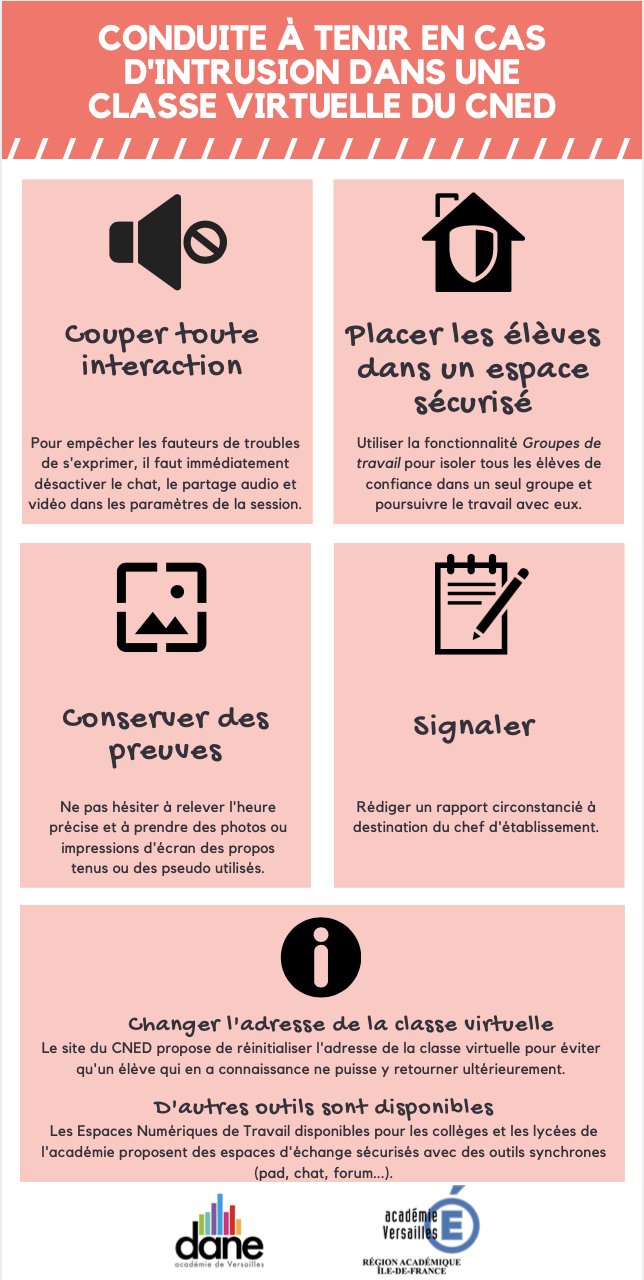 Intrusion dans une classe virtuelle Ma classe à la maison
Se référer au guide :
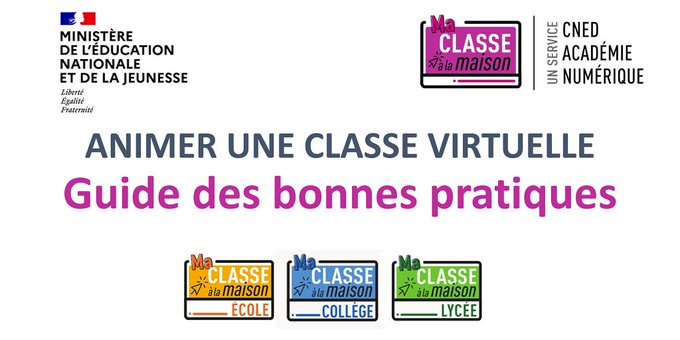 mescoursensolo.fr
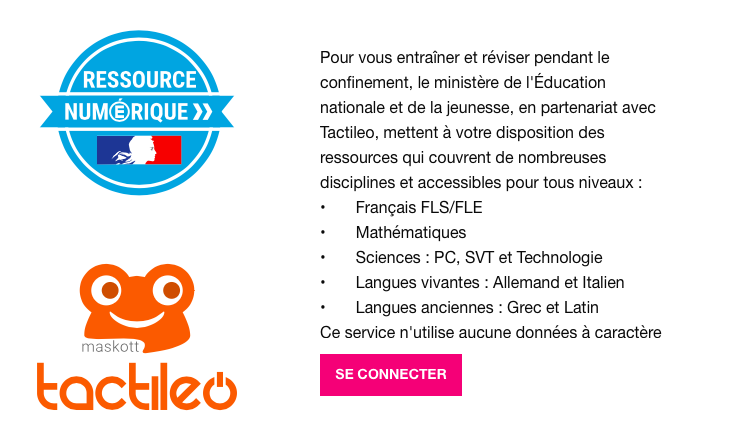 Un accès sans inscription au ressources de la BRNE.
Corriger "comme une copie" avec Tactiléo
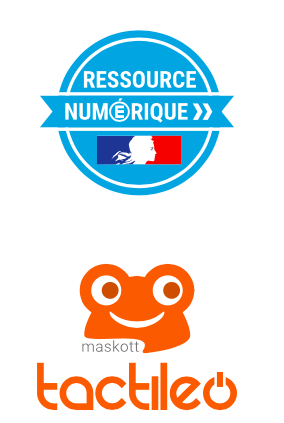 Christophe GOMBERT

Tutoriel en PDF

Tutoriel vidéo
4 tutos en vidéo pour aider à "prendre en main » Christophe GOMBERT
https://youtu.be/C9hWcj0JHx8 https://youtu.be/lwb72Hz4LH8 https://youtu.be/vr8FU08jOyQ https://youtu.be/QH7TCzrlCdg
@MathsGombert
Comment créer un PDF interactif avec Libre Office
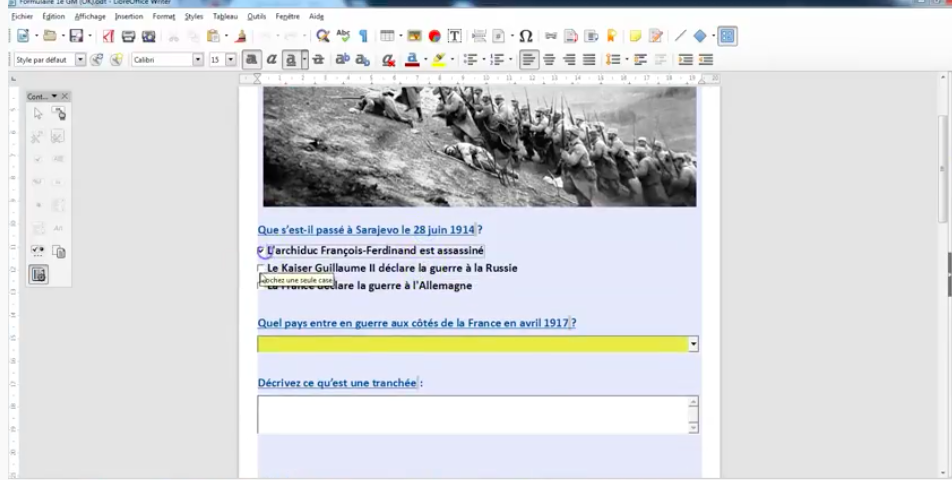 NALLET Johann
LibreOffice intègre plusieurs applications qui en font une  suite bureautique Libre & Open Source
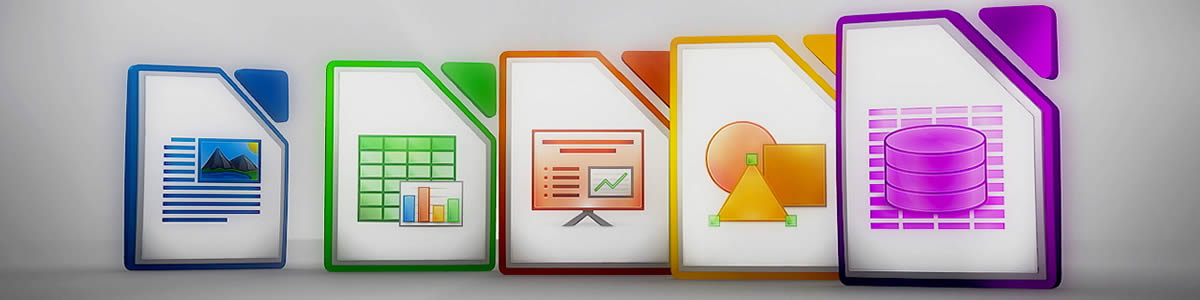 QCM en ligne
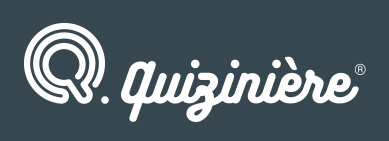 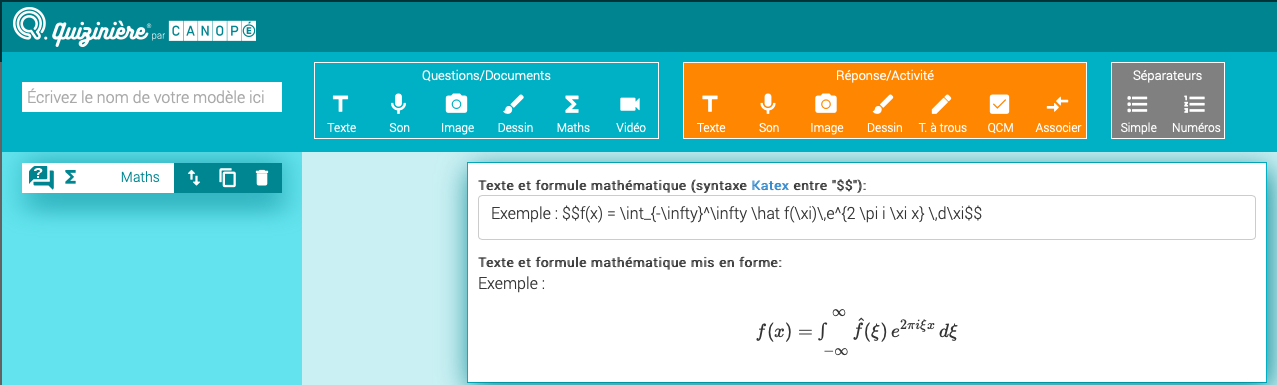 Capsules video  - cours de maths
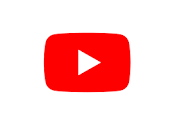 Suivre sur twitter
DANE Versailles
@DANEVersailles
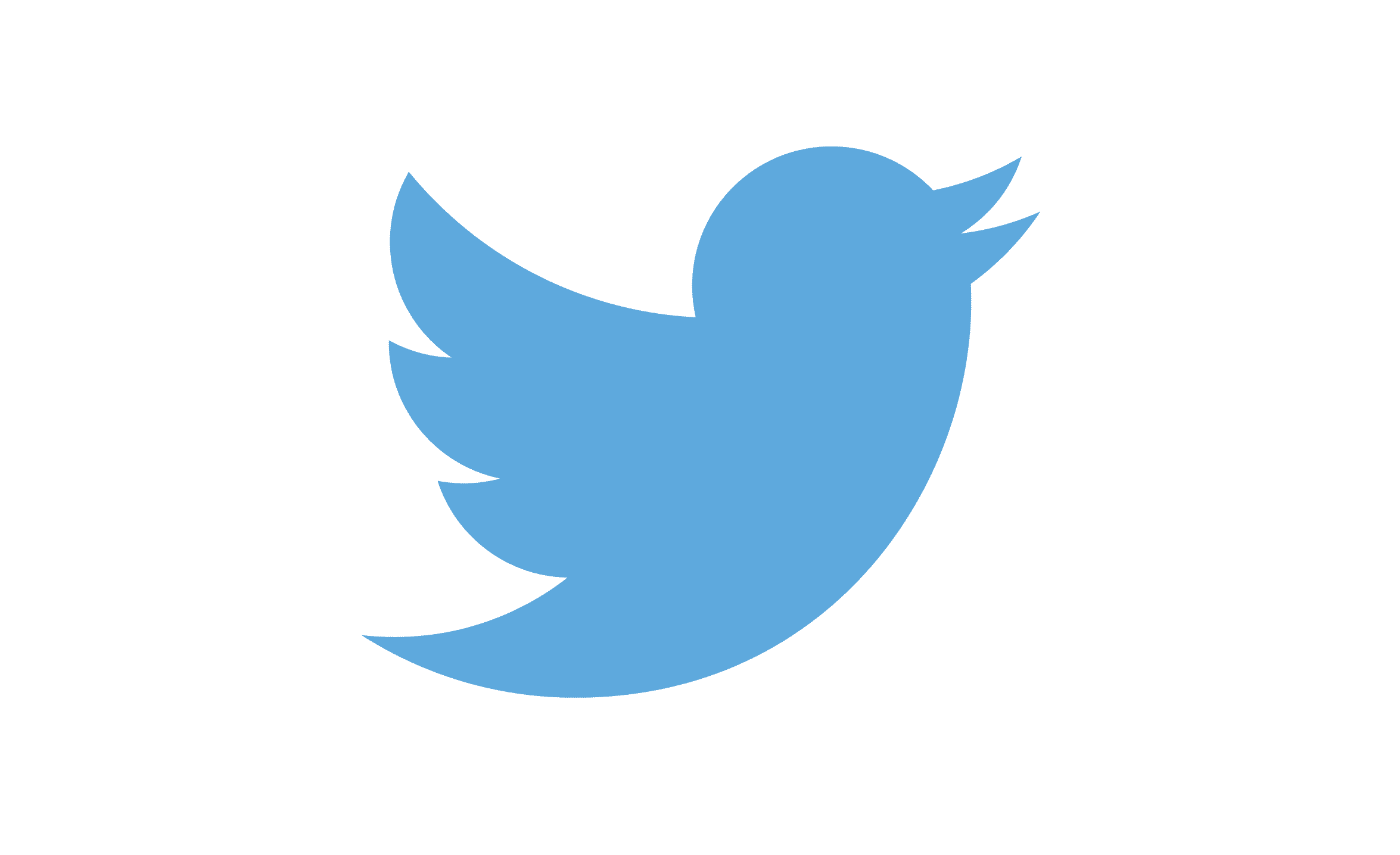 math_martinique
@math_martinique